Wetterbedingte Flugunfälle
LOAN, am 11.01.2014
Wetterbedingte Flugunfälle                            Loan,11.01.2014
WX-Flugunfälle
Warum……….

Um daraus zu lernen
Um zu erkennen wie schnell es gehen kann..
Überraschungen zu vermeiden

Wir wollen nicht richten.
War man schon in ähnlich gelagerten Situationen
Wetterbedingte Flugunfälle                            Loan,11.01.2014
WX-Flugunfälle
ZIEL:

Entwicklung von Gegenstrategien
Wetterbedingte Flugunfälle                            Loan,11.01.2014
WX-Flugunfälle
Welche Unfälle stehen zur Betrachtung an
Wetterbedingte Flugunfälle                            Loan,11.01.2014
Dimona HK-36R  3.6.2000 Pfunds Tirol
GZ. 85.005/2-FUS/2001







Typenfoto
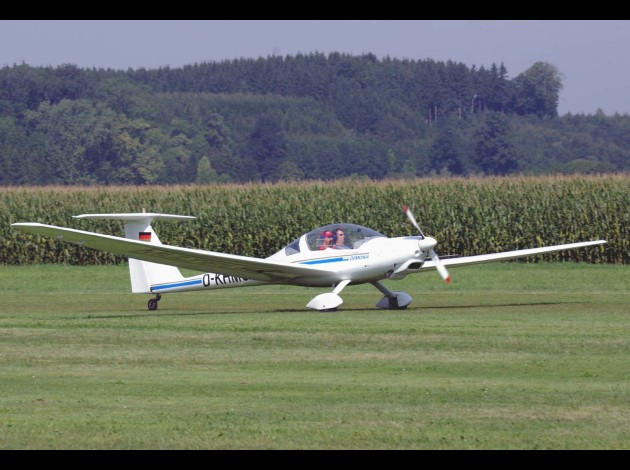 Wetterbedingte Flugunfälle                            Loan,11.01.2014
Dimona HK-36R  3.6.2000 Pfunds Tirol
Flugstrecke:

LIHJ(Marina di Campo) Elba VFR
Agathazeller-Moos Deutschland
Gewittrige Südwestströmung
Wetterbedingte Flugunfälle                            Loan,11.01.2014
Hubschrauber AB206A   4.5.2002  Pogusch/StmkHubschrauber Schweizer 300C  24.3.2011  Pogusch/Stmk
Wetterlage: Vorderseitige Föhnströmung 





Typenfoto: airlinesnet.com
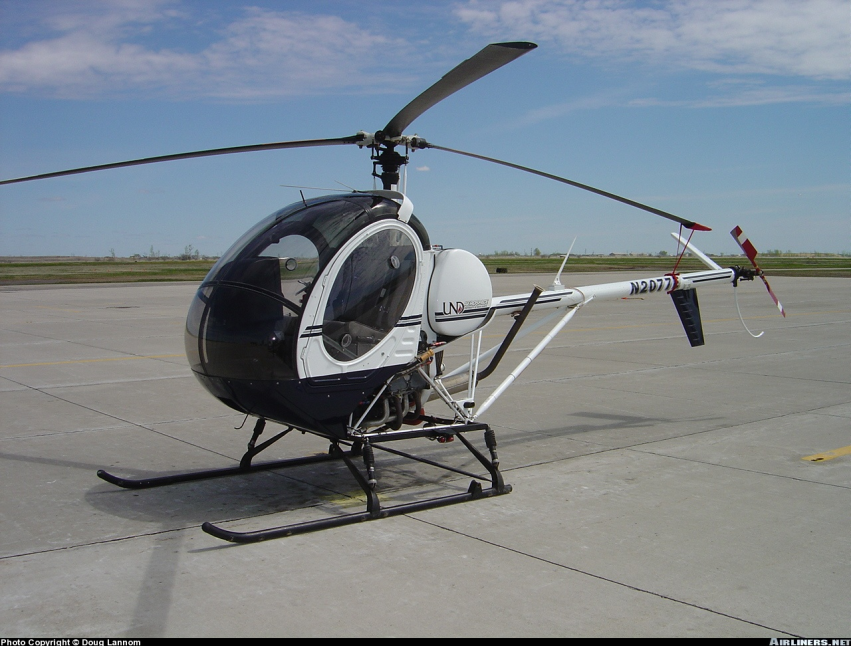 Wetterbedingte Flugunfälle                            Loan,11.01.2014
DA40 D     17.6.2005      Gemeinde Winklern/Stmk
Flugroute: VFR LOWS-LOWG-LOWS
Wetterlage: durchziehende Kaltfront






Typenfoto Wikimedia
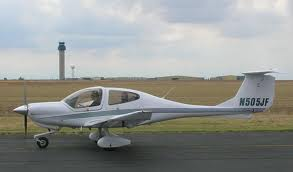 Wetterbedingte Flugunfälle                            Loan,11.01.2014
Piper PA 18-180    23.3.2007/1728utc   Hochstrass/NÖ
Flugroute: LOAG-LOAN VFR
Unter einer Front mit tiefen Basen 






Typenfoto: Airlinersnet
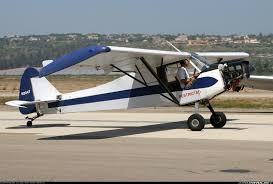 Wetterbedingte Flugunfälle                            Loan,11.01.2014
Cessna F150H     19.9.2000      Bromberg/Hohe Wand/Nö
Flugroute: Rückflug LDPL-LOWG-LKTB VFR 
16.9.2000 Hinflug: LKTB-LDPL/Brünn-Pula
Wetter: schwacher Hochdruckeinfluss mit tiefen Basen






Typenfoto Flugzeugbild.de
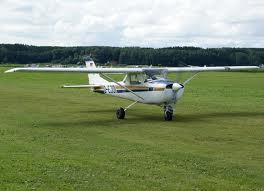 Wetterbedingte Flugunfälle                            Loan,11.01.2014
Mooney M20M    3.12.2000                                                        am Leithagebirge/Gmd Purbach/Bgl
Flugroute: LGAL Alexandropolis – LHBP Budapest, WX divert LOWW Wien-Schwechat
Wetterlage: Inversionslage mit Vereisung






Typenfoto: Pilotfriend.com
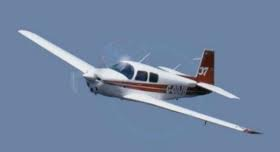 Wetterbedingte Flugunfälle                            Loan,11.01.2014
Cessna 414 LOWL
Flugroute: LOWW-LOWL-EDDS
Wetterlage: in eine Nordströmung eingelagerte WF





Typenbild picstopin.com
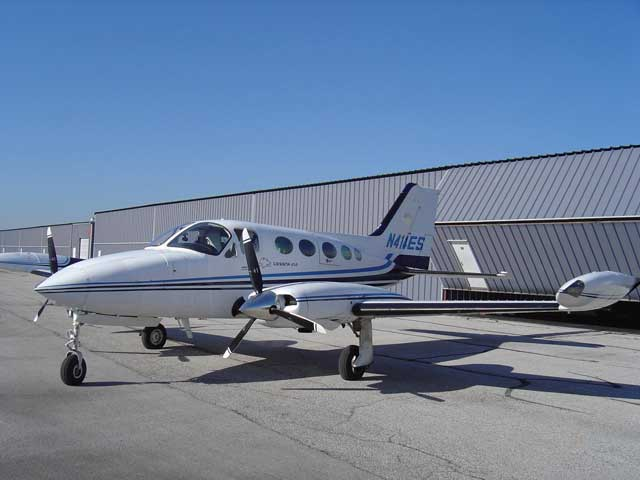 Wetterbedingte Flugunfälle                            Loan,11.01.2014
Conclusio
Was lernen wir daraus:

Zeit darf kein Faktor sein
Wettervorbereitung ist das UM und AUF
Am Ball bleiben
Wetterbedingte Flugunfälle                            Loan,11.01.2014
Alles hat ein End
                  Danke für die Aufmerksamkeit



weather-pics.cms4people.de
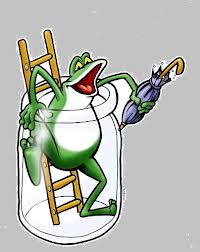 Wetterbedingte Flugunfälle                            Loan,11.01.2014